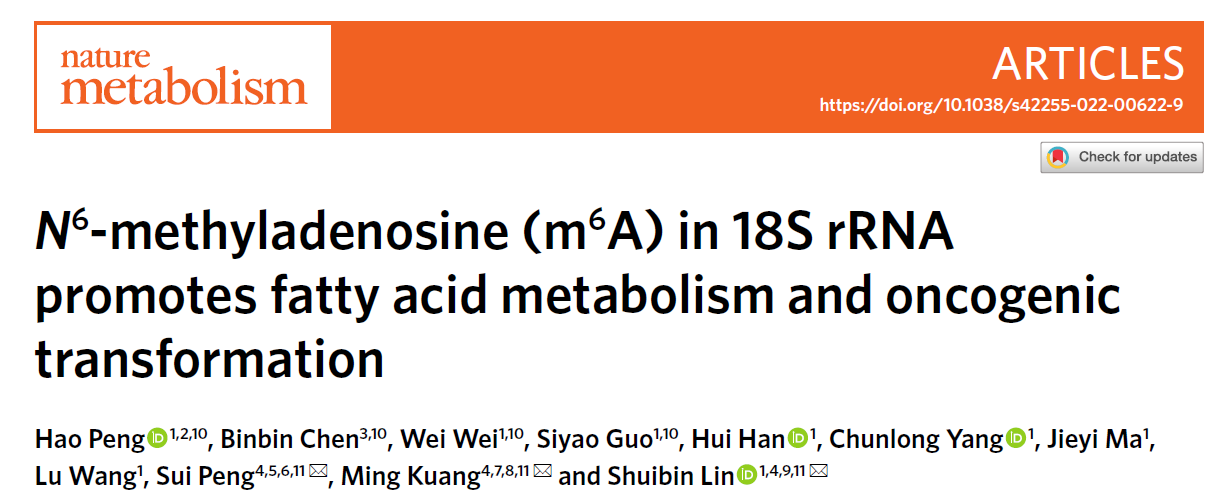 Speaker: Yi-An Chen
                     Advisor: Liang-Chuan Lai, Ph.D.
      Date: 2022.12.12
1
Results
Fig. 1
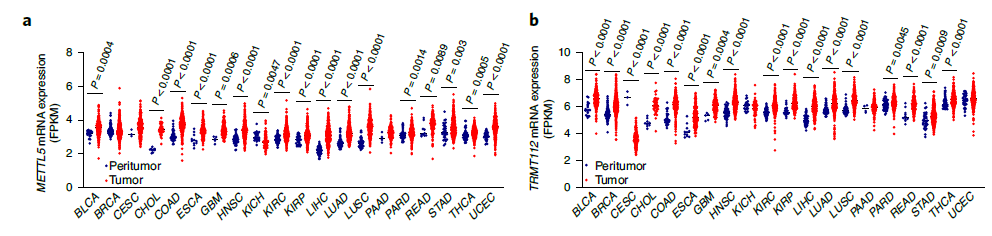 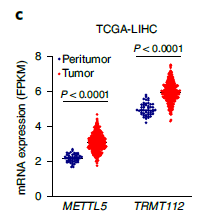 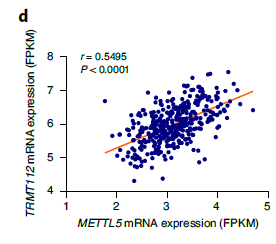 2
Results
Fig. 1
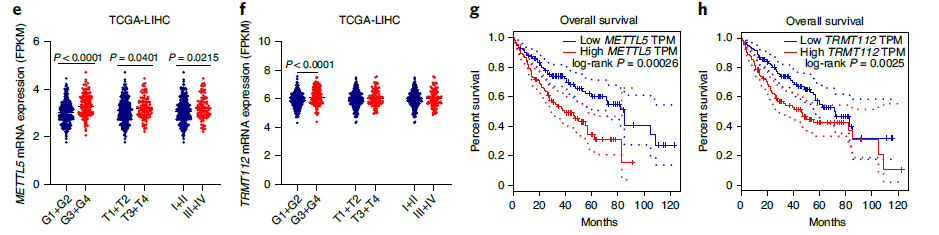 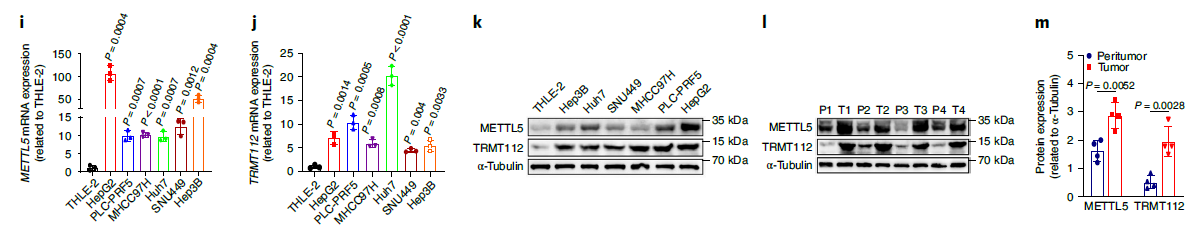 3
Results
Fig. 1
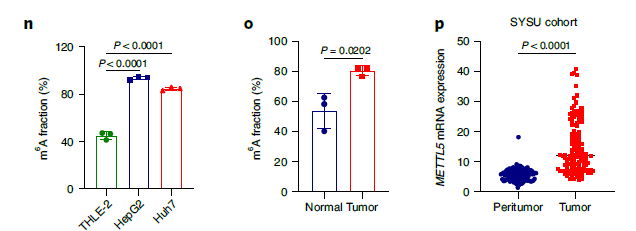 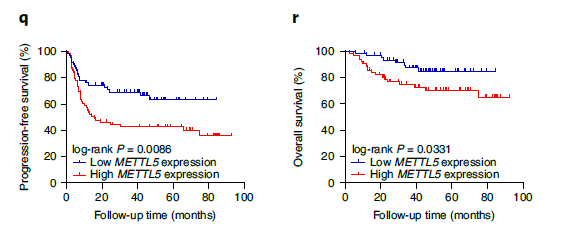 4
single-base elongation-and ligation-based qPCR amplification (SELECT)
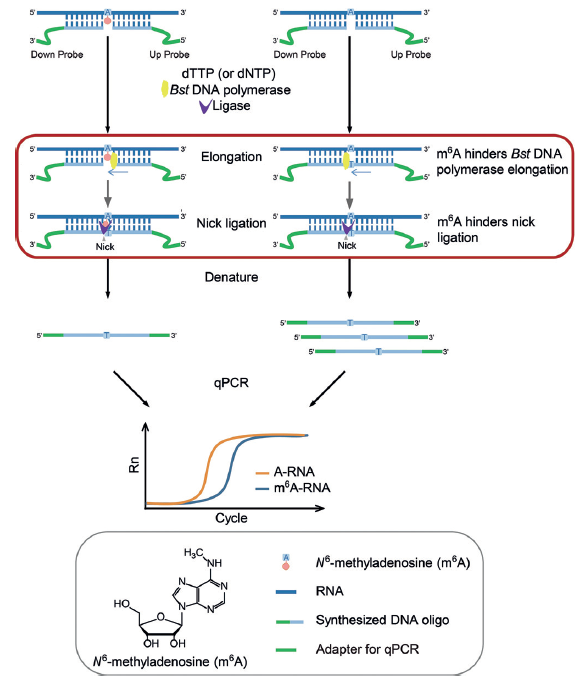 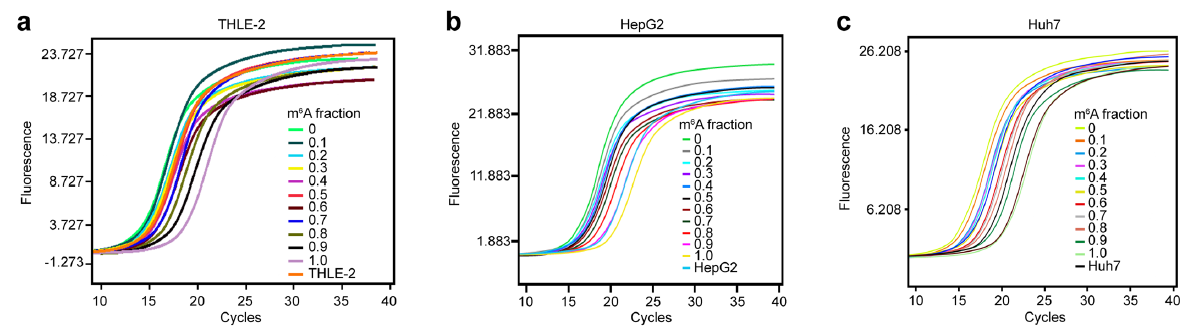 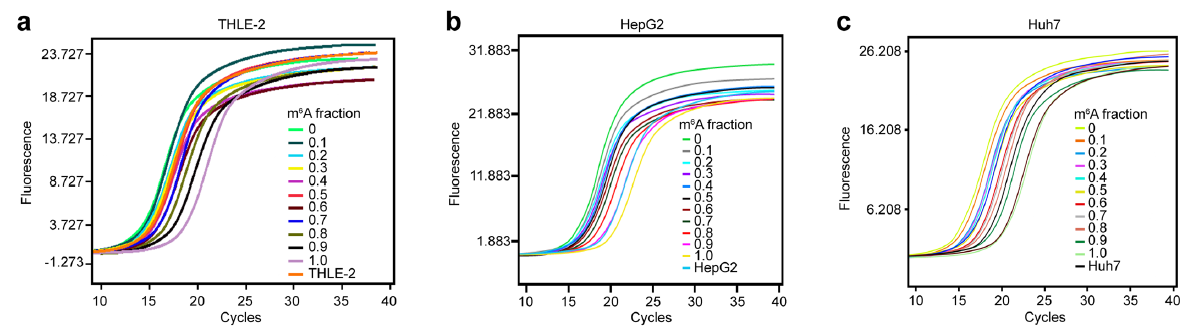 5
Results
Fig. 2
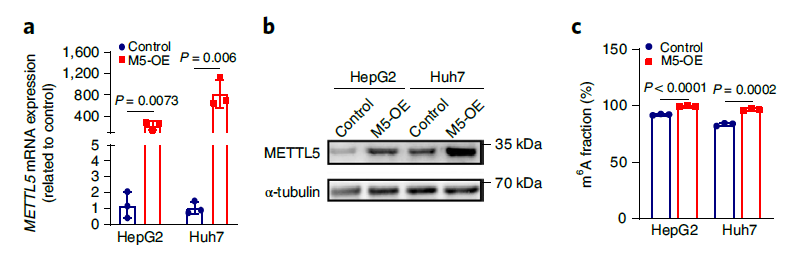 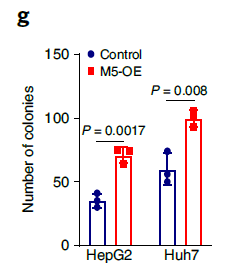 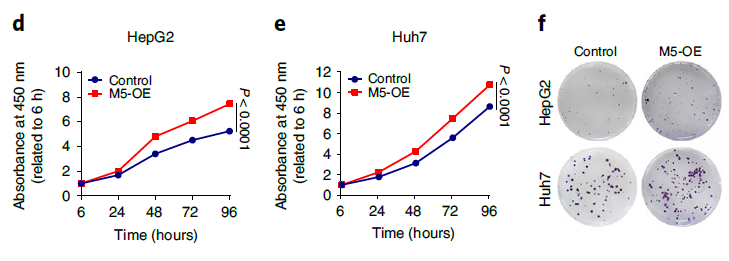 6
Results
Fig. 2
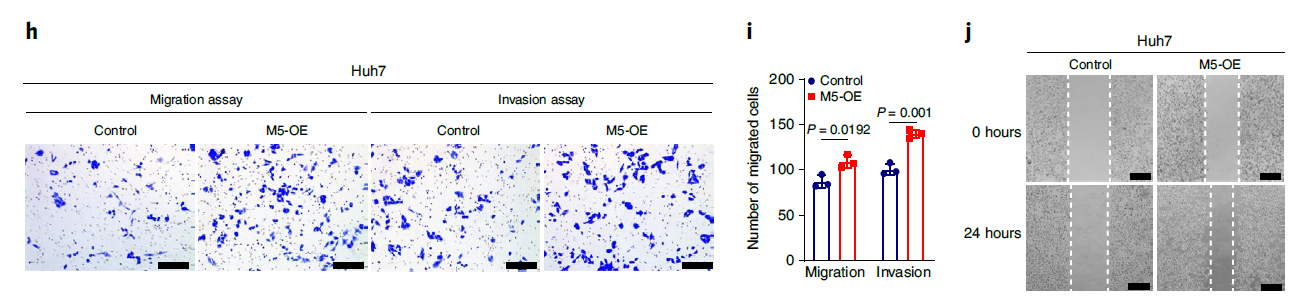 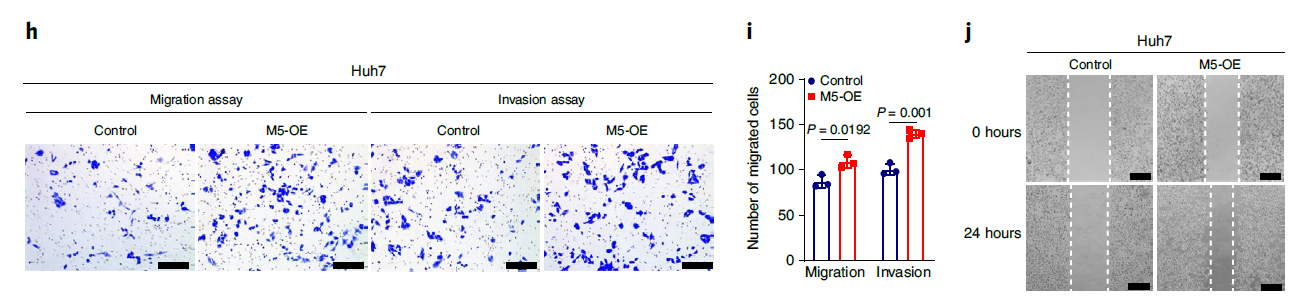 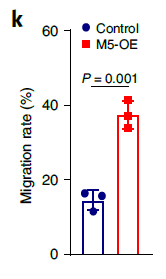 7
Results
Fig. 2
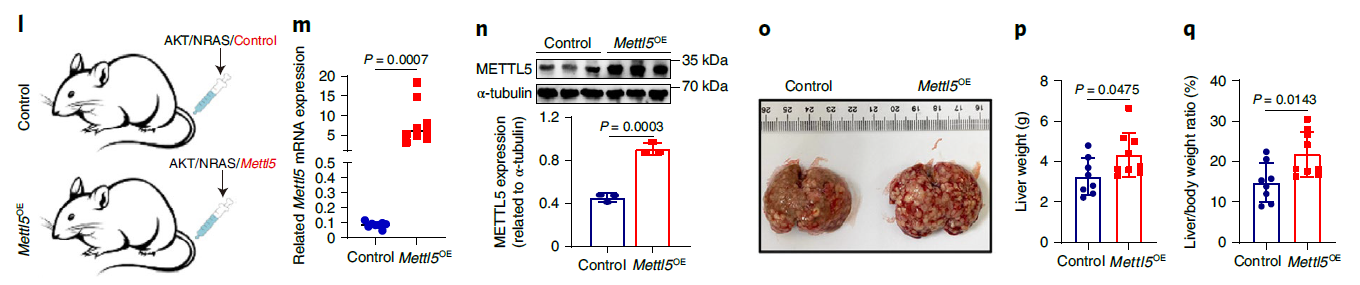 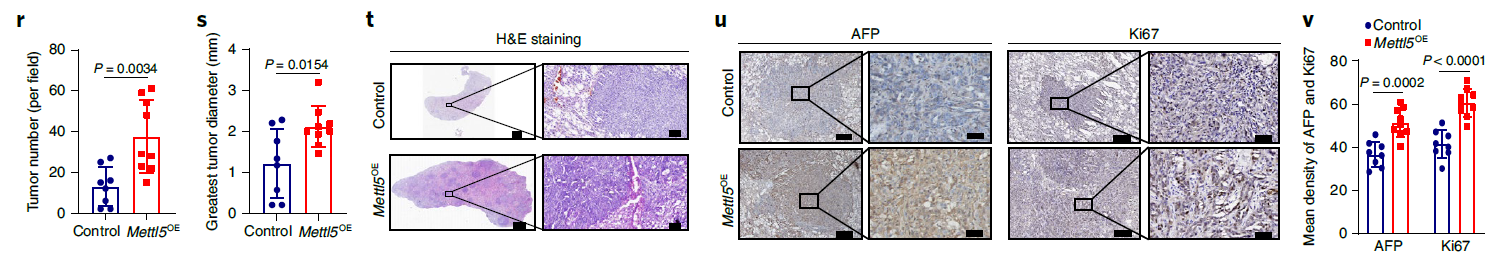 8
Results
Fig. 3
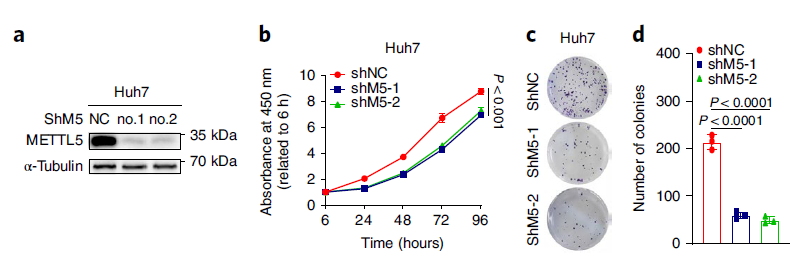 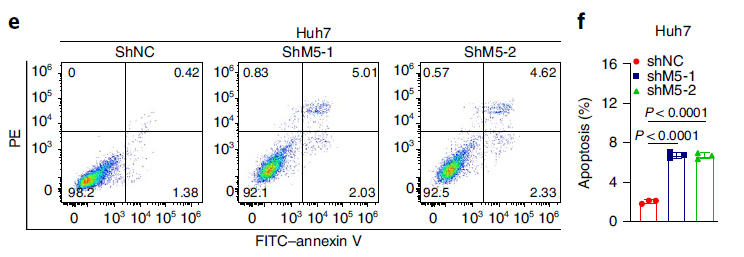 9
Results
Fig. 3
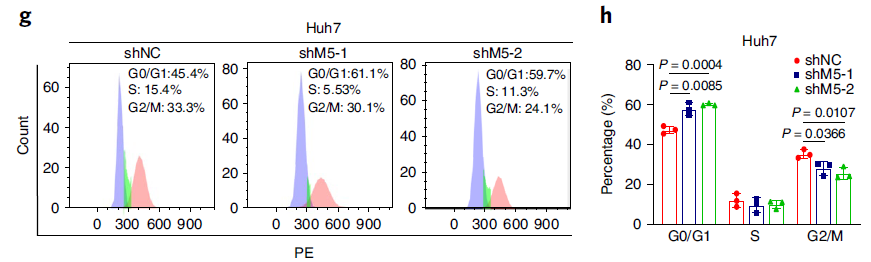 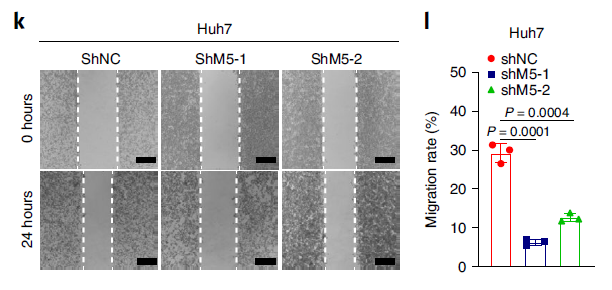 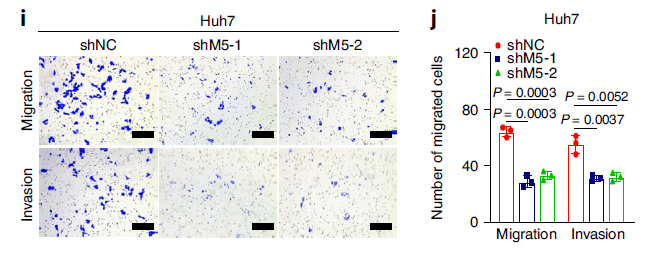 10
Results
Fig. 3
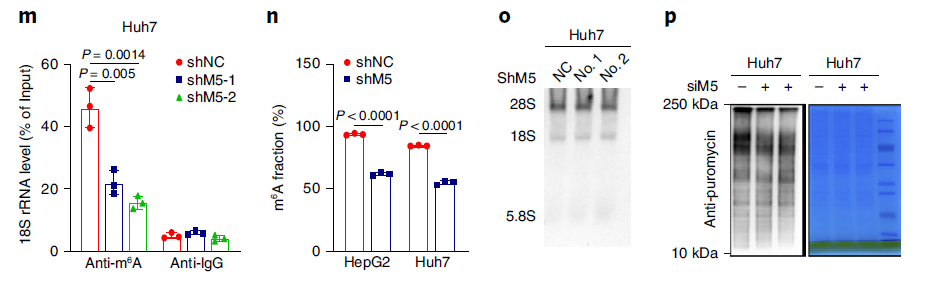 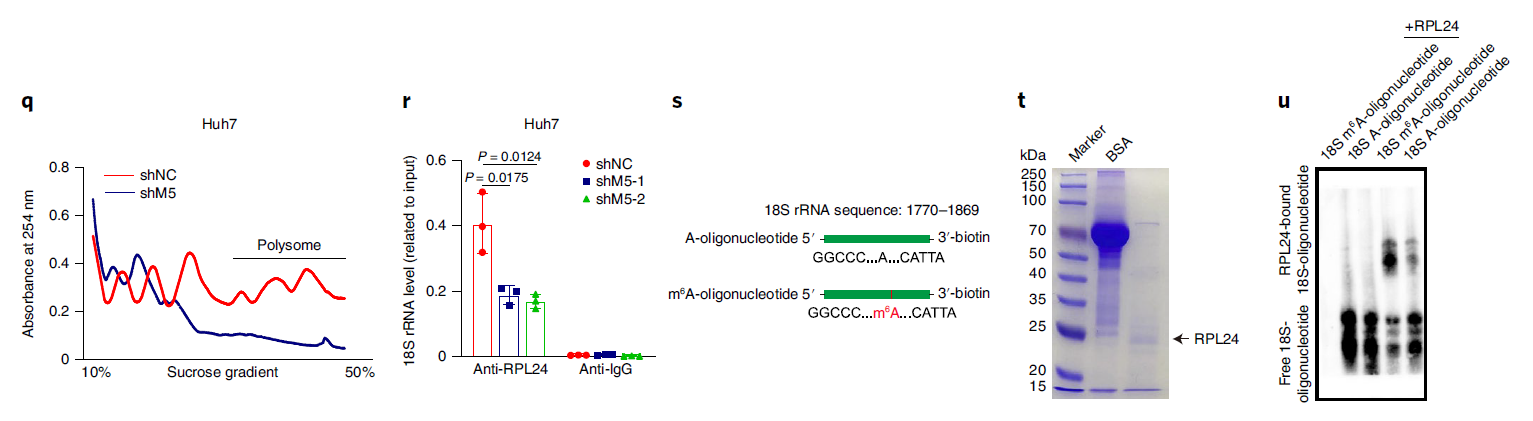 11
Electrophoretic Mobility Shift Assay (EMSA)
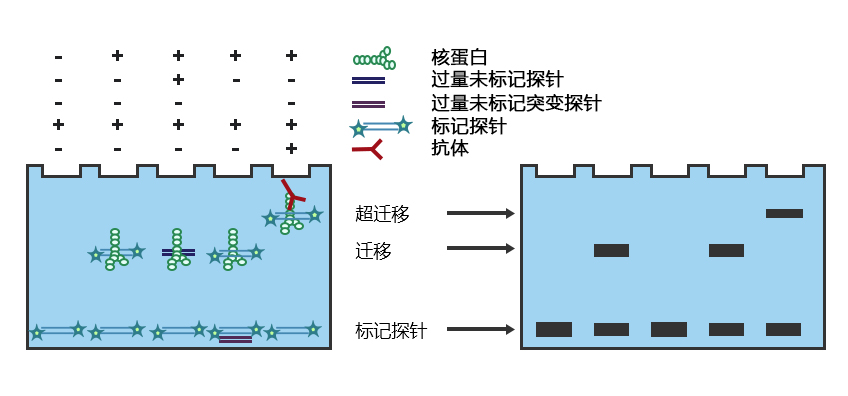 12
Results
Fig. 4
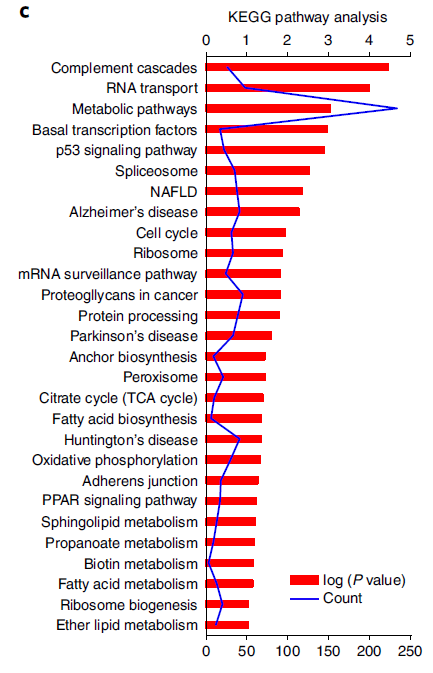 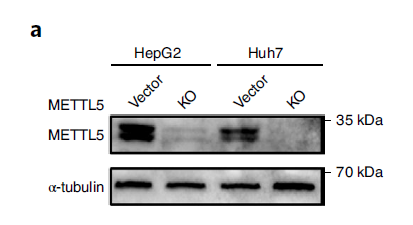 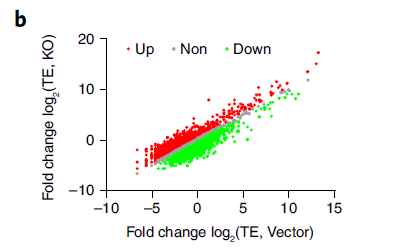 13
Results
Fig. 4
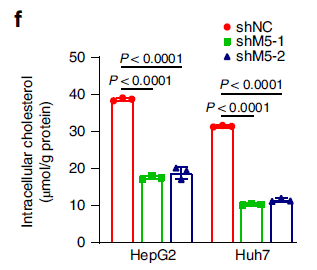 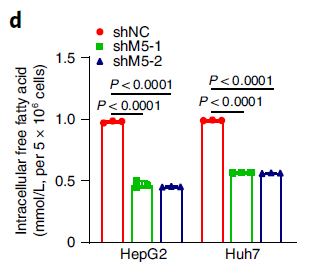 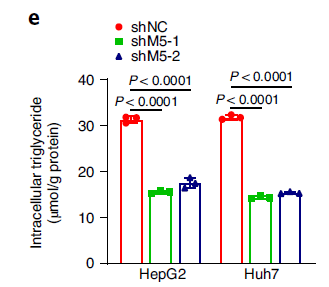 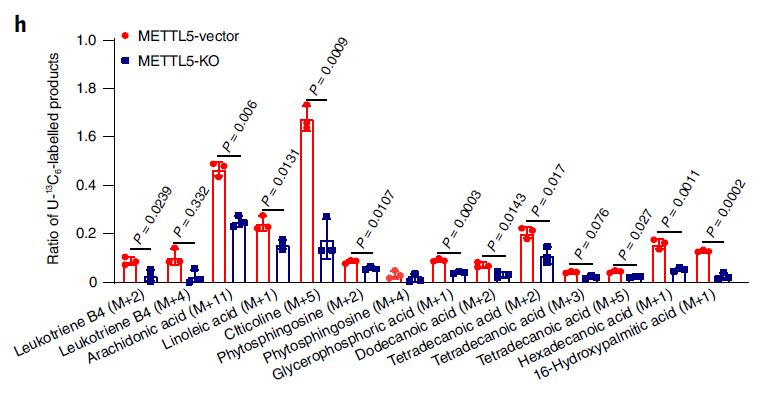 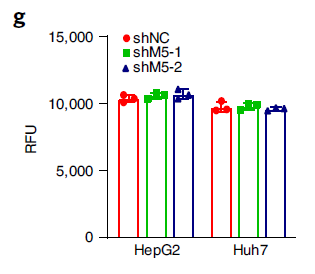 14
Metabolic flux analysis
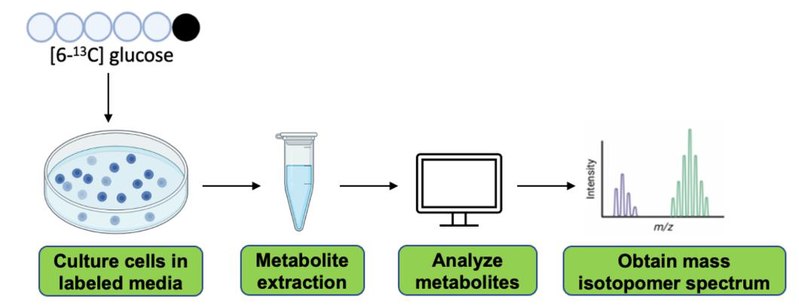 15
Results
Fig. 4
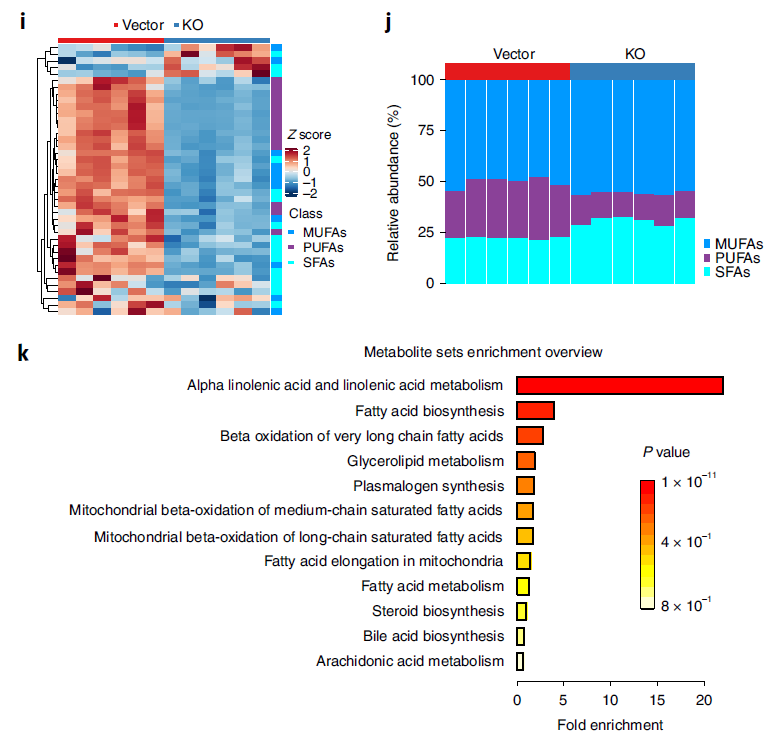 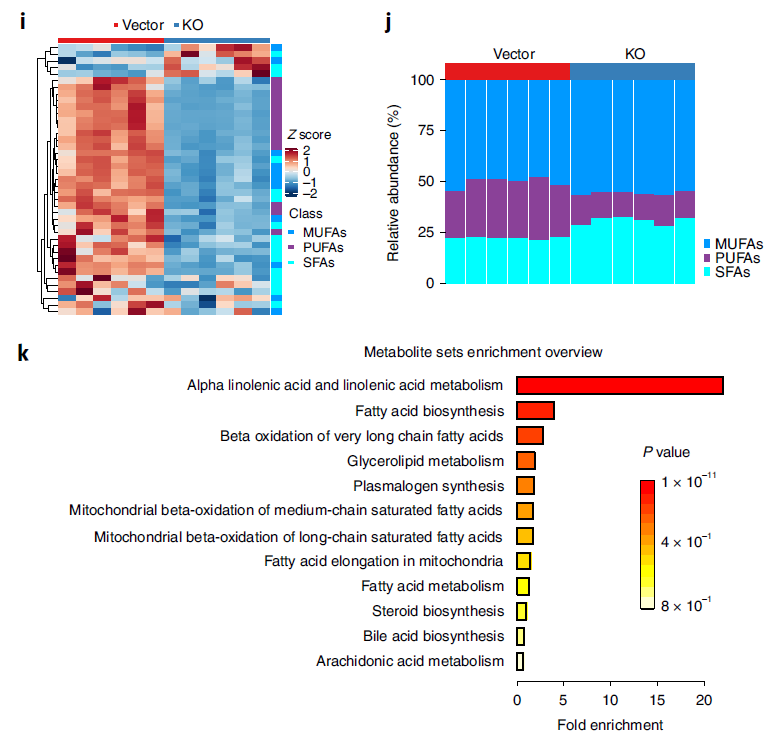 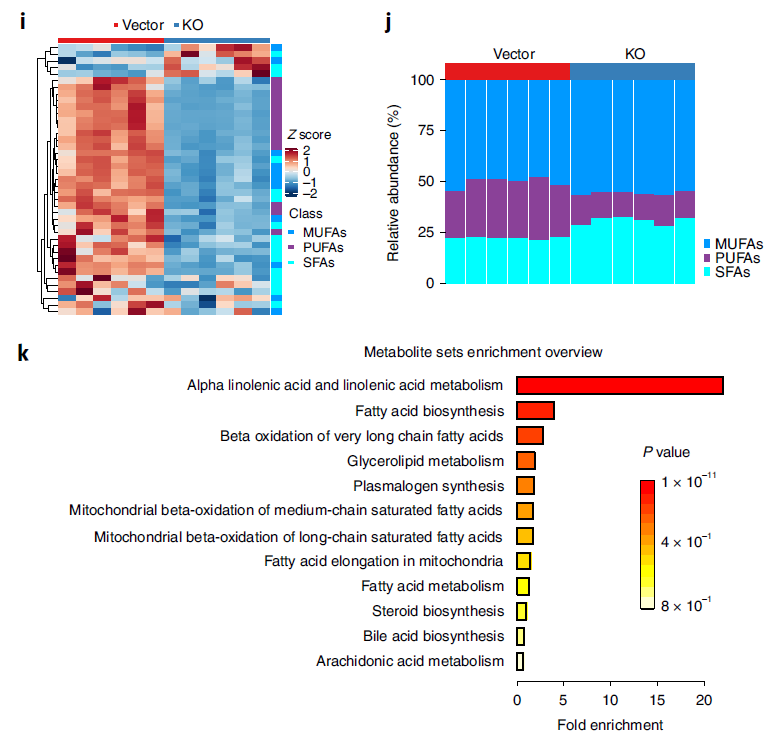 16
Results
Fig. 5
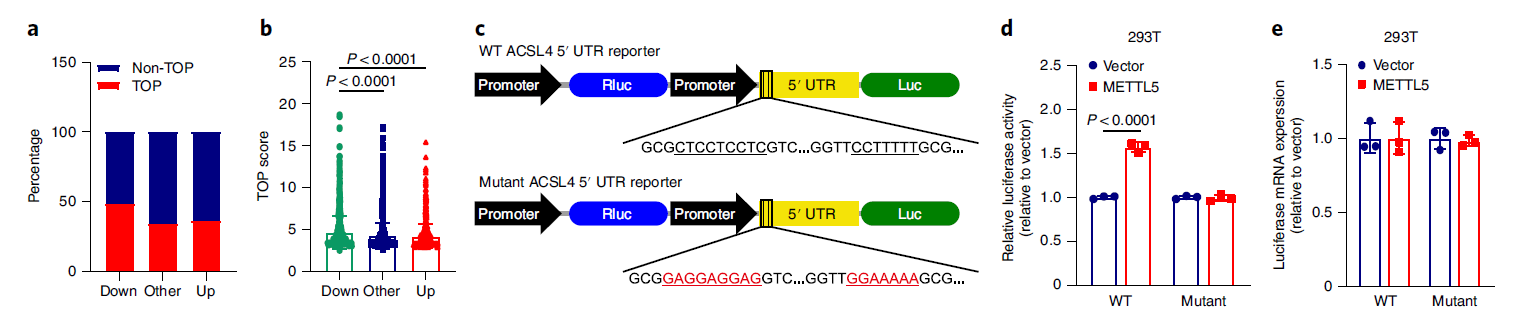 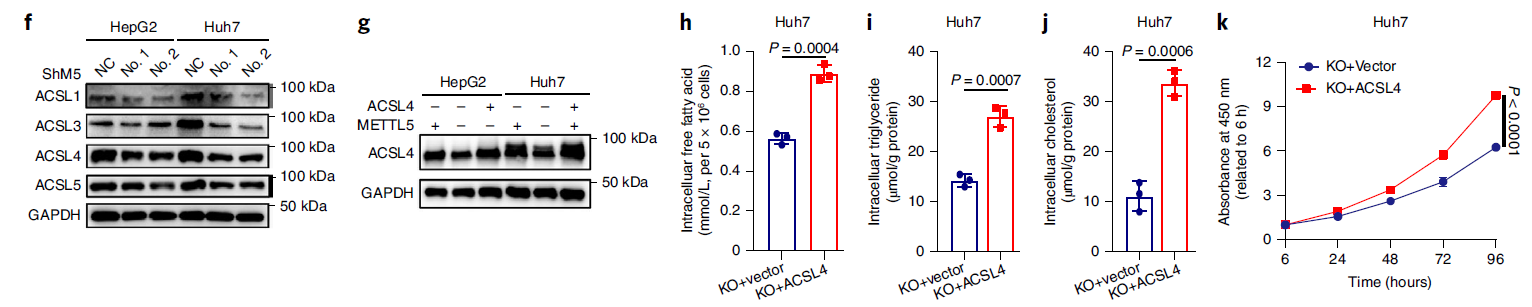 17
Results
Fig. 5
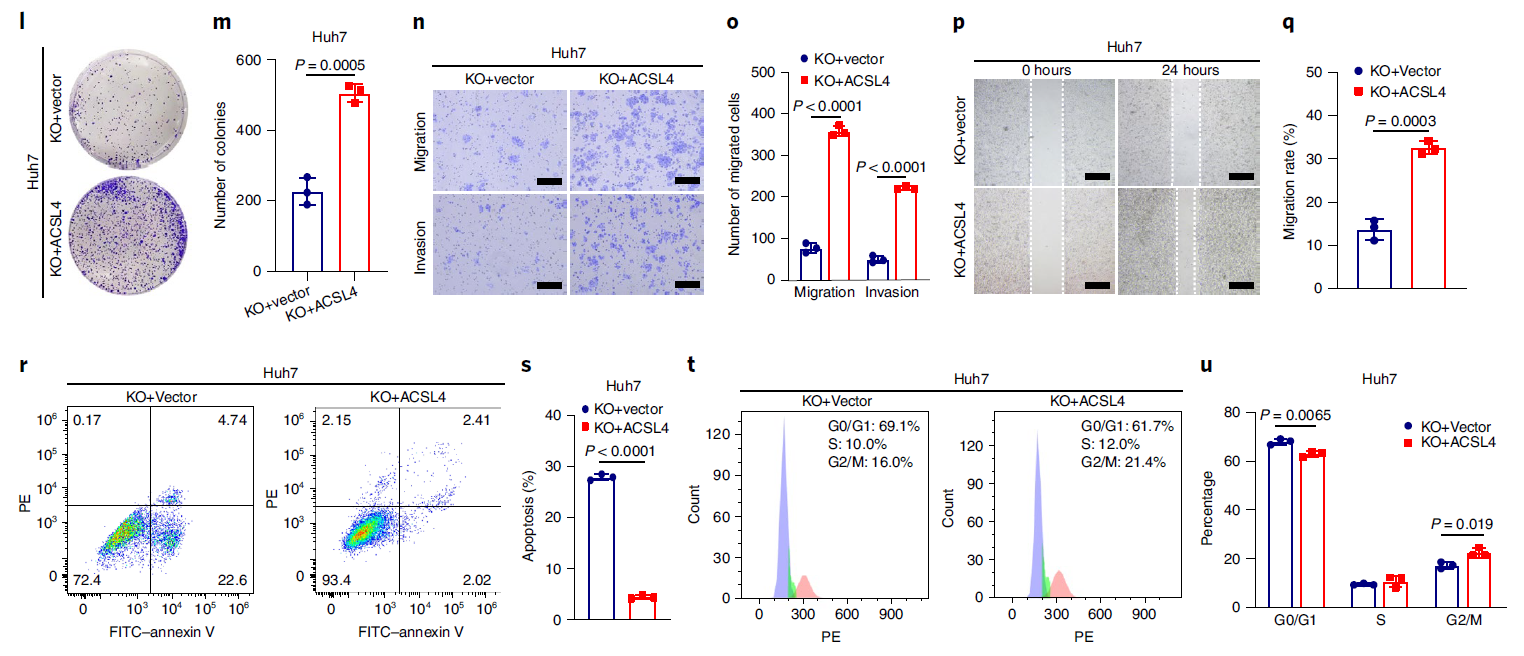 18
Results
Fig. 6
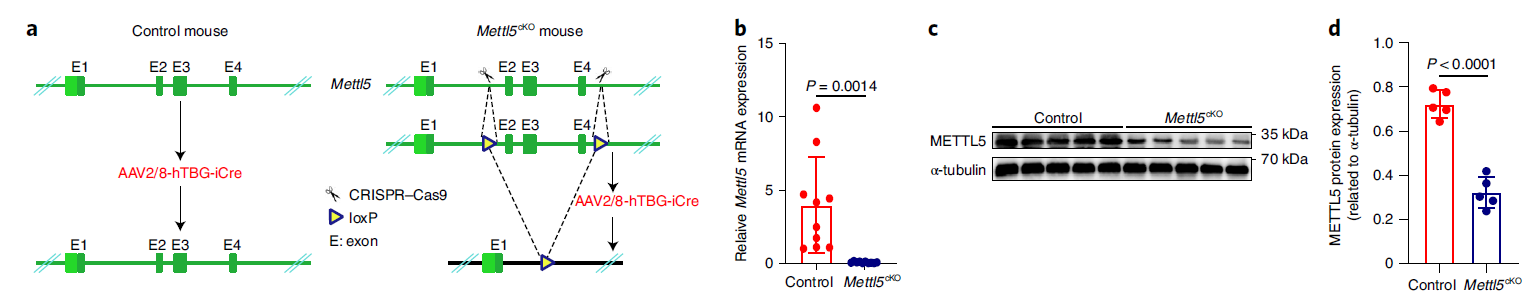 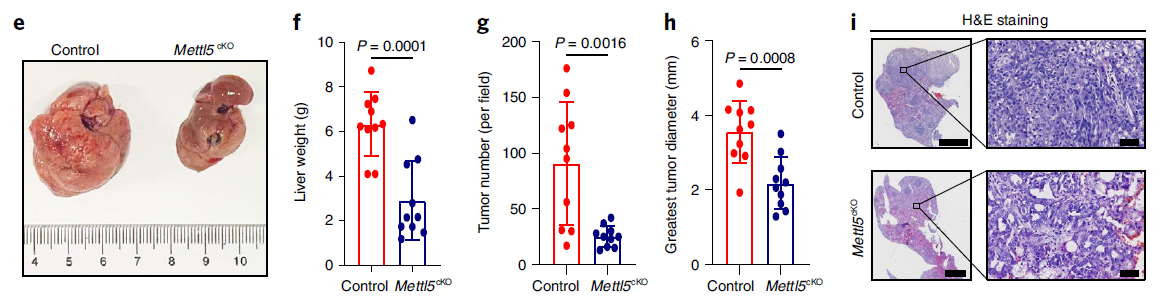 19
Results
Fig. 6
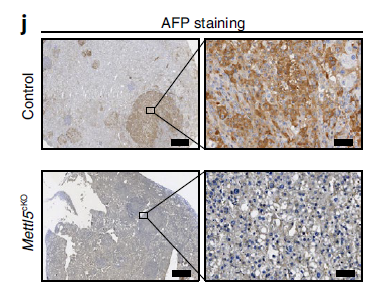 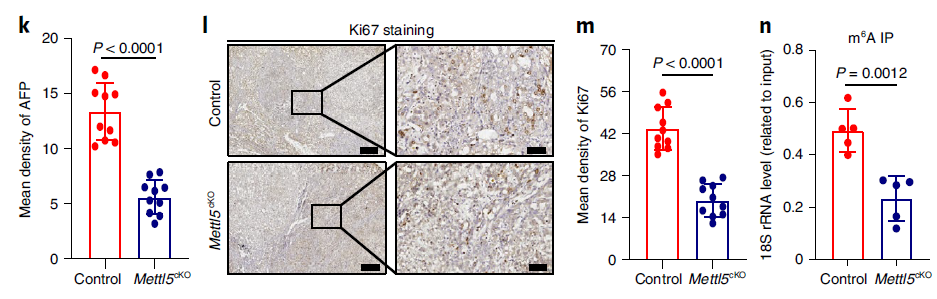 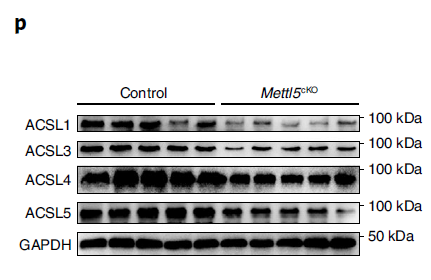 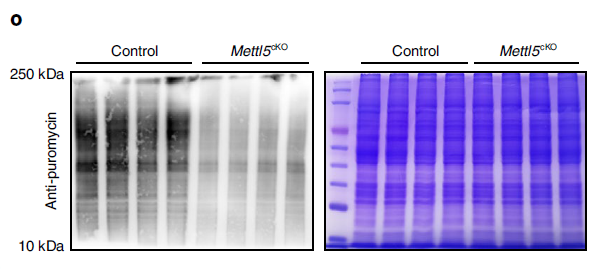 20
Results
Fig. 6
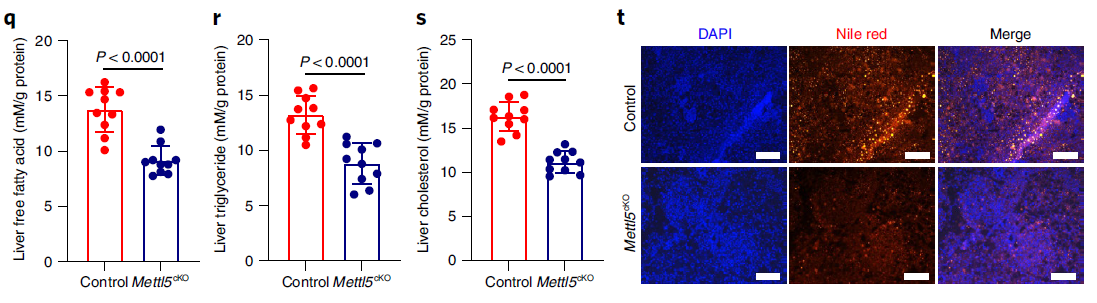 21
Results
Fig. 7
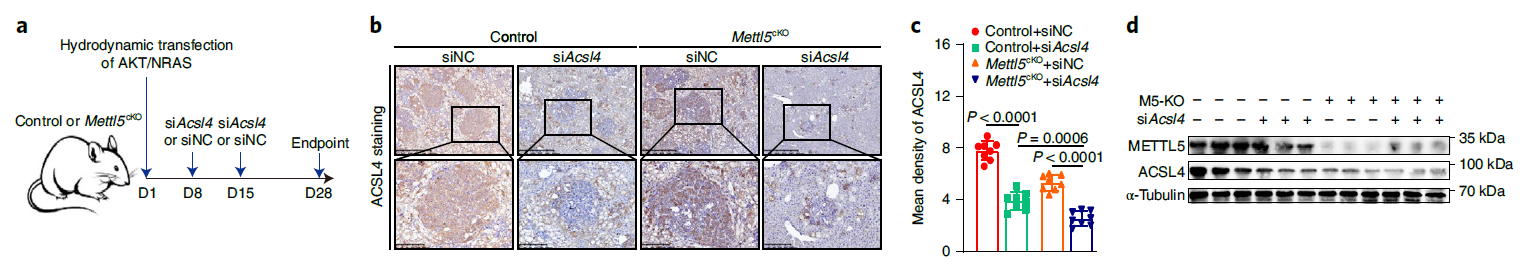 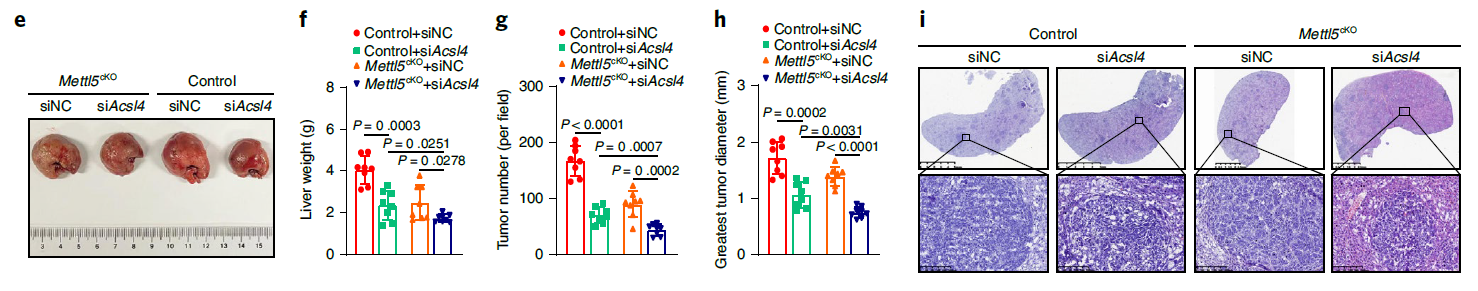 22
Results
Fig. 7
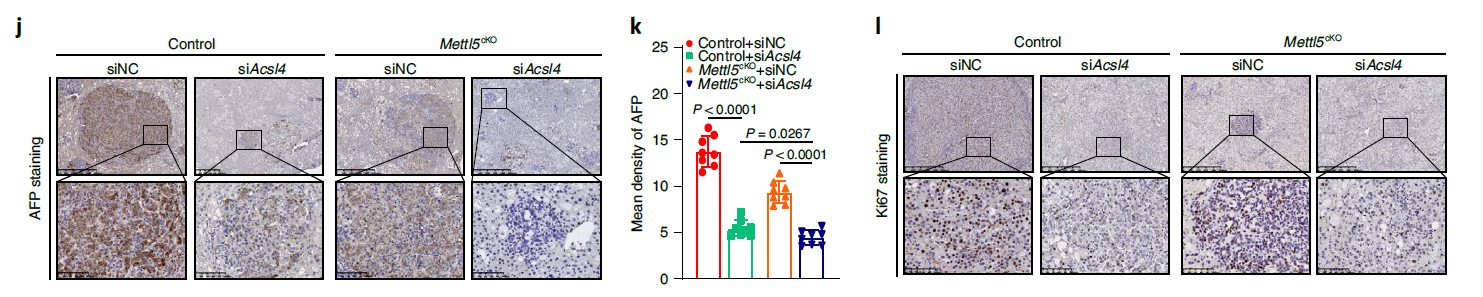 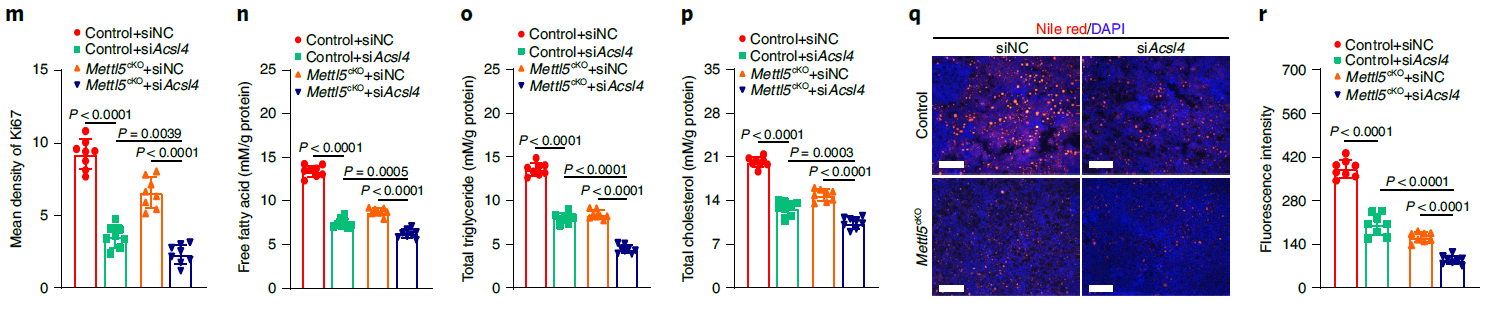 23